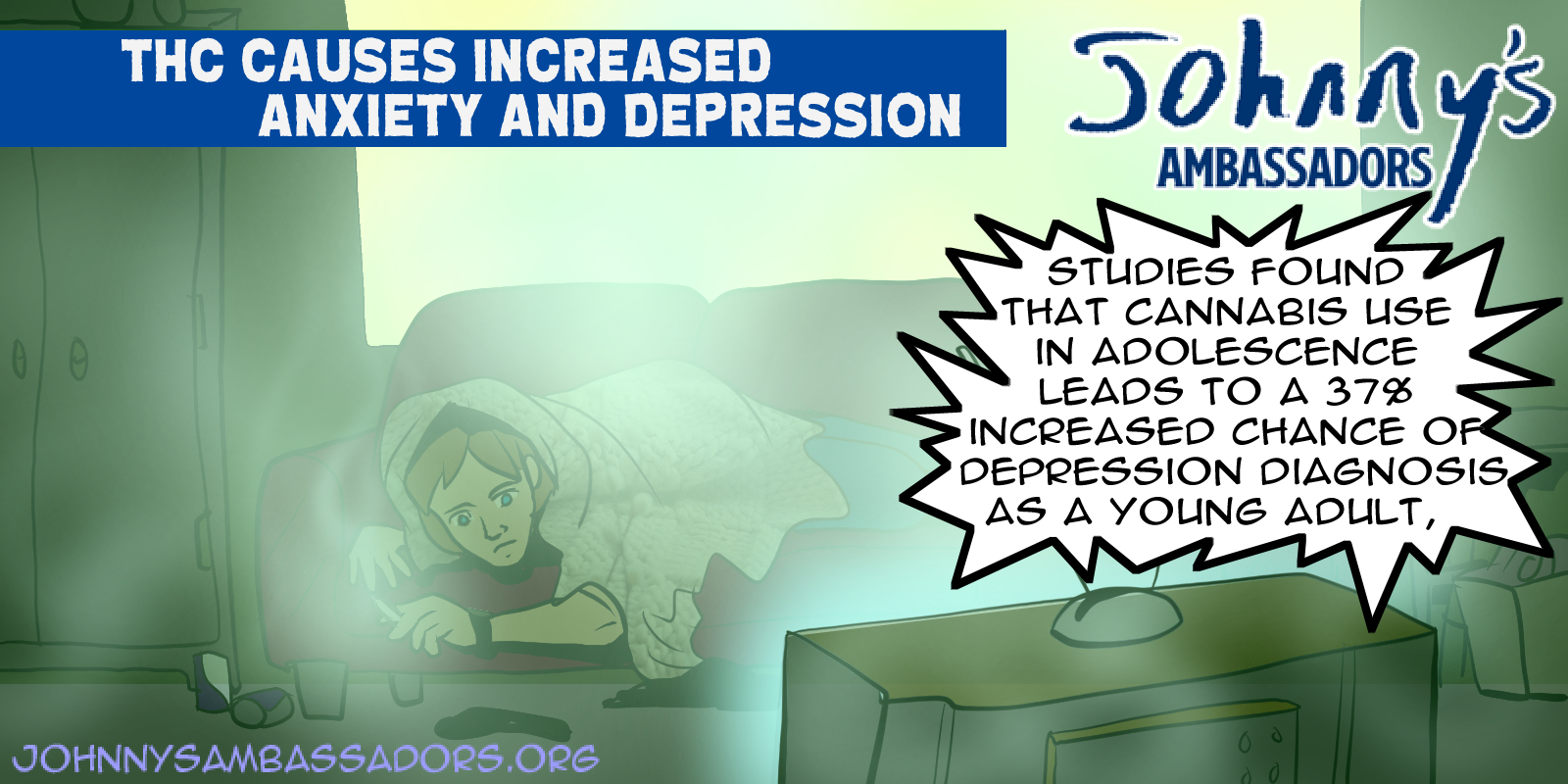 [Speaker Notes: THC Causes Increased Anxiety and Depression

Some young people say they use THC because it helps them chill out, reduce anxiety, or control stress. And in the short term, you might feel it’s helping you with those things. But in the LONG term due to changes in neurological development, it increases mental health issues, not decreases it. We see a greater onset of depression and generalized anxiety disorder in young people. 

Degenhardt et al. The persistence of the association between adolescent cannabis use and common mental health disorder into young adulthood. Addiction. 2013 Jan;108(1):124-33.  doi: 10.1111/j.1360-0443.2012.04015.]